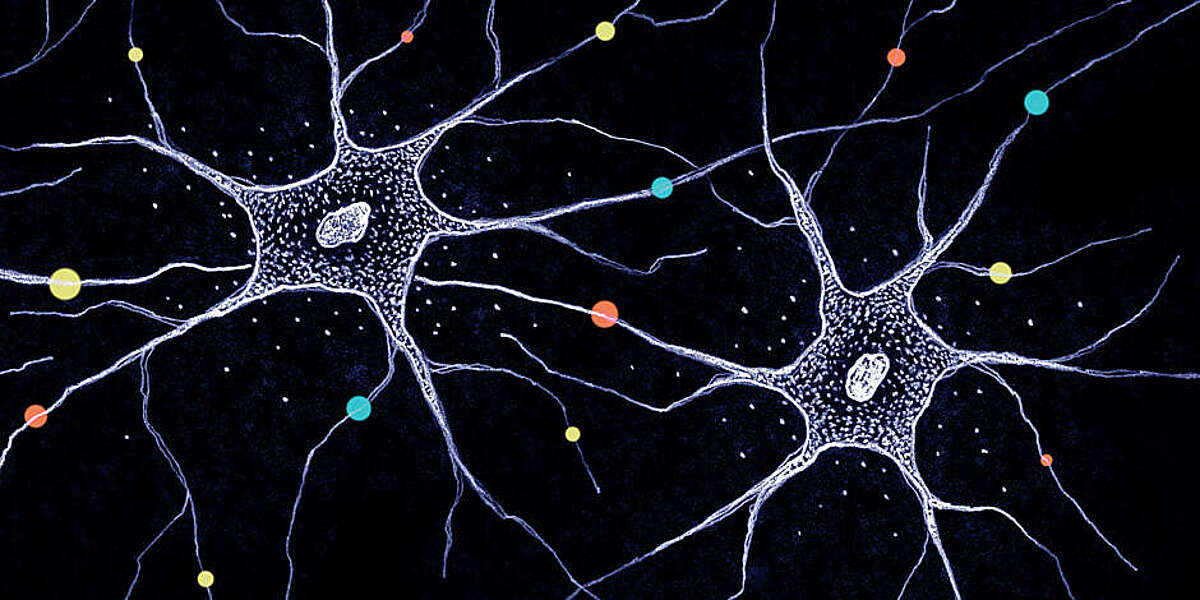 Simulating Neural Connectivity
Sadhika Akula
EPS 109, Fall 2023
Parts of a Neuron
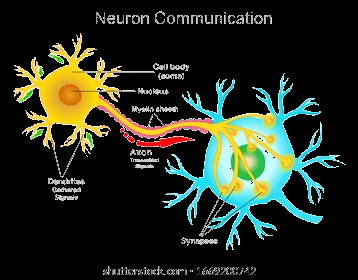 Cell body (soma)
Nucleus
Myelin Sheath
Axon (transmitted signals)
Dendrites (gathered signals)
Synapse
Goal: simulate neurons hard at work
initialize nucleus locations
grow dendrites with DLA + random walks 
include a decay factor to represent weaker neuron strength at ends of dendrites during random walk 
in order to create axons between neurons, use shortest path algos (Dijkstra) to find path between both 
animate frames to represent movement of the action potential between both neurons  
finetune iteration times, decay factor for best simulation
[Speaker Notes: Darker colors represent less covered, new thought]
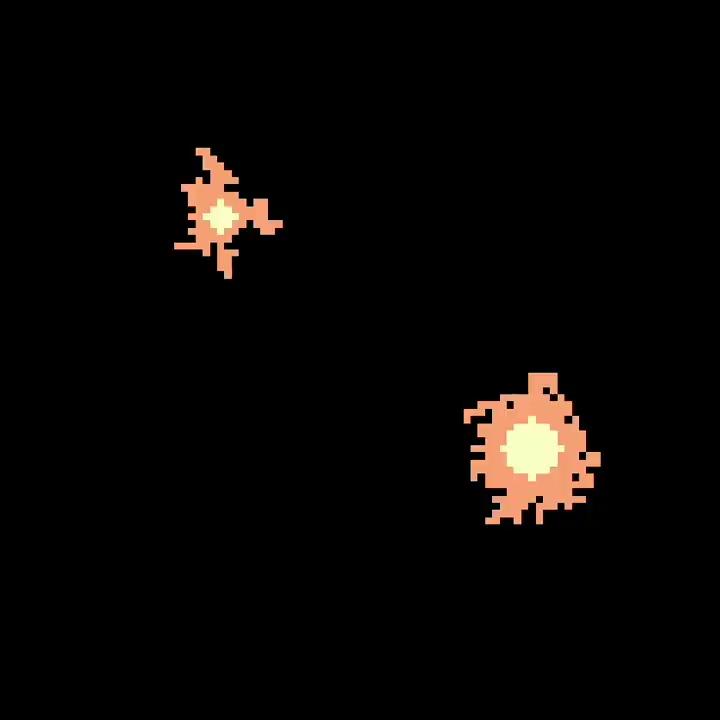